АКЦИЯ«ДАРИ ДОБРО»
МКОУ «СОШ №24» 
с.Богуславец
Приморский край
Учитель Кипкаева Т.В
Участники акции: 
ученики 1 класса
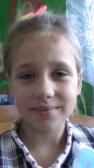 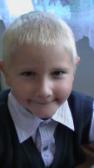 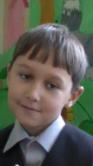 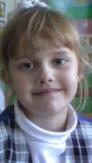 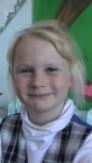 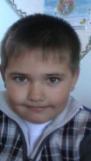 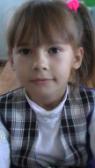 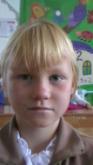 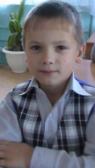 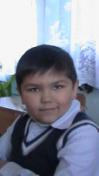 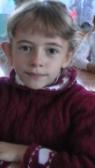 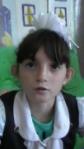 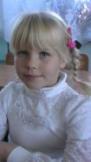 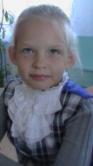 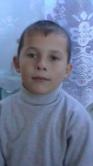 Мы долго думали, какое же доброе дело нам сделать? 
И вот пришла замечательная мысль!

	Мы соберём игрушки для 	детского сада.
Каждый день ребята приносили мягкие игрушки: 
собачек, мышат, поросят
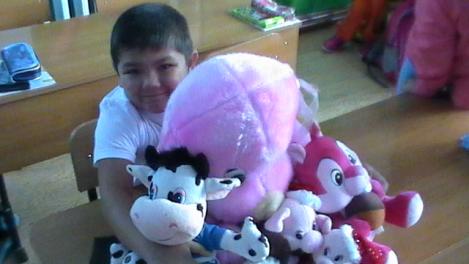 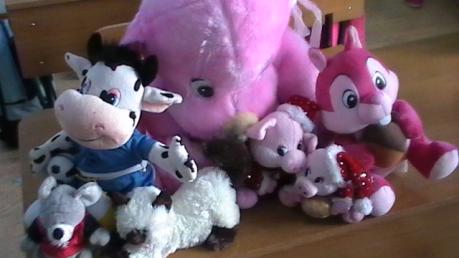 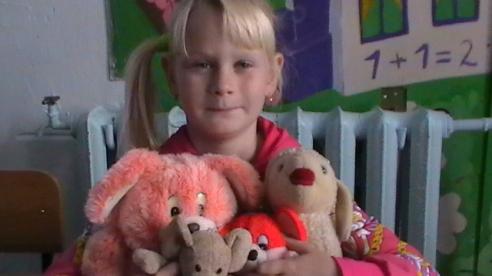 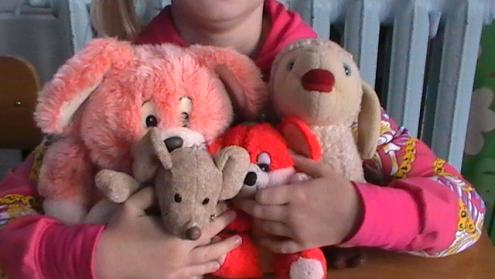 динозавриков  и игрушки «Лего»
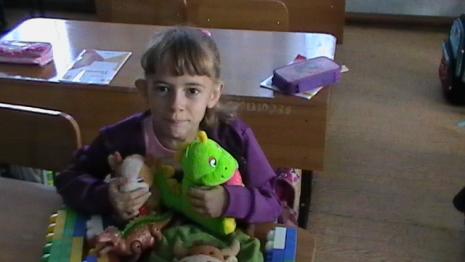 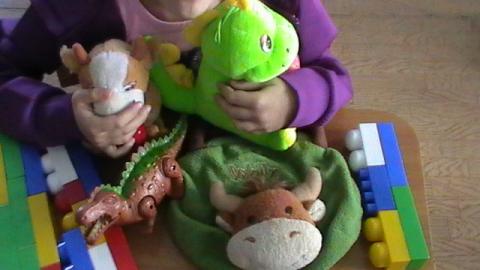 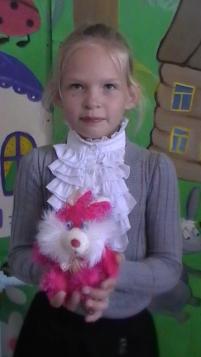 машины и пирамидки
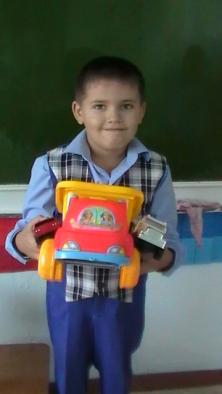 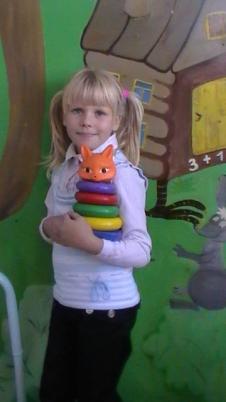 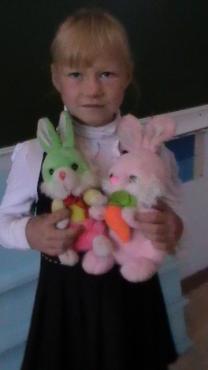 зайчат, книги, любимые куклы
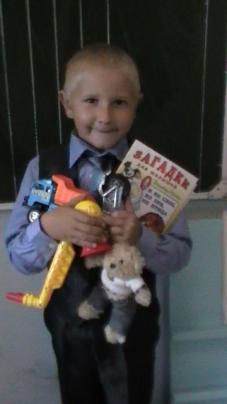 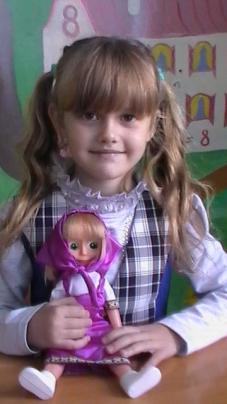 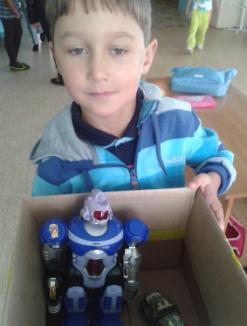 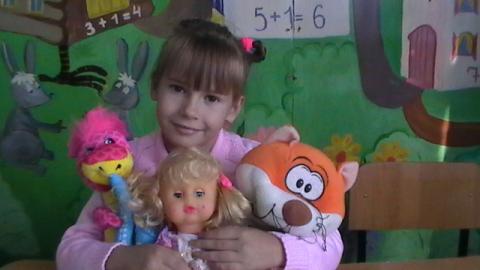 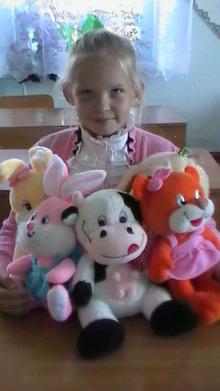 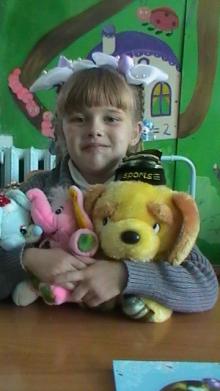 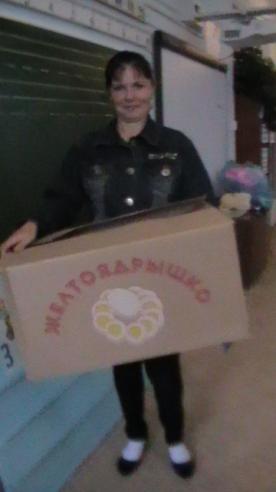 Наши мамы просто чудо!
Они нам тоже помогали.
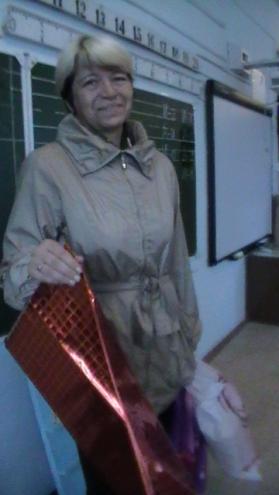 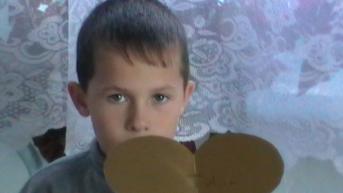 Мы решили вырезать сердечки 
и подписать их.
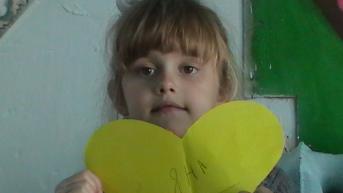 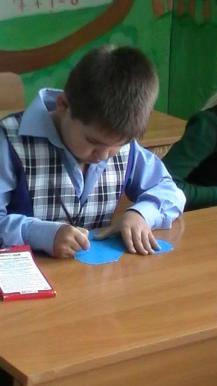 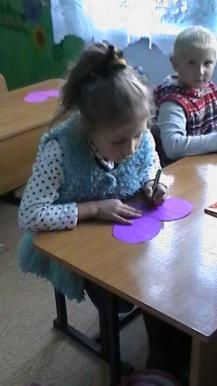 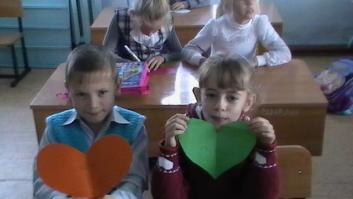 Работали дружно и получились вот такие сердечки.
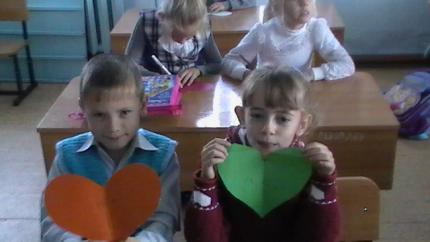 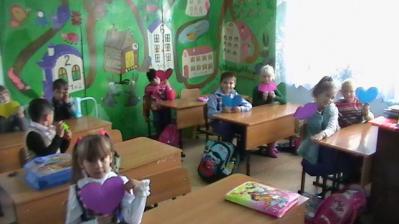 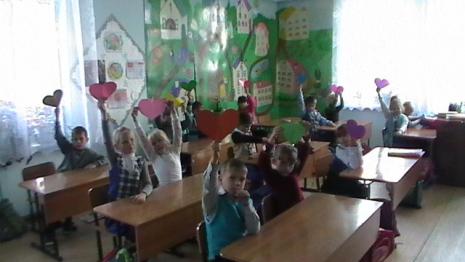 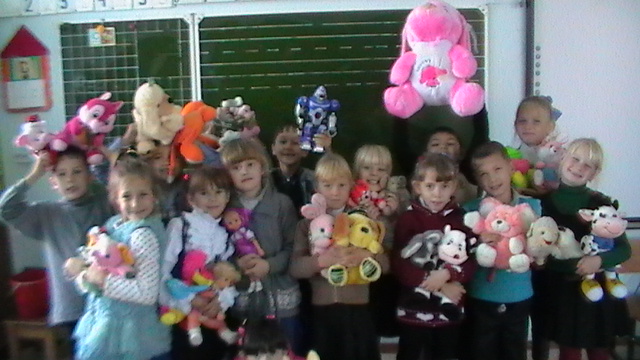 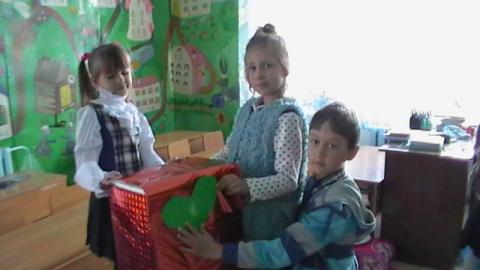 Аккуратно сложили игрушки в коробки и обклеили подарочной бумагой.
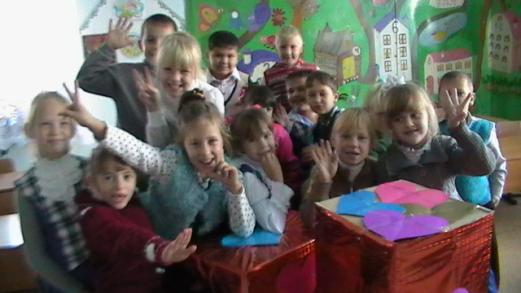 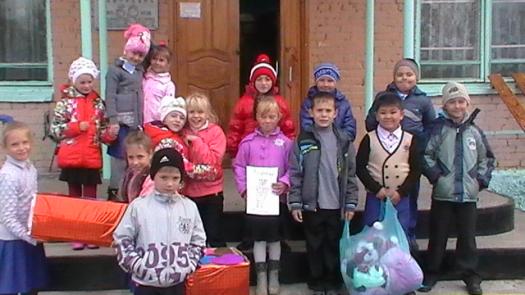 Наконец-то наступил долгожданный день. Мы идём в детский сад.
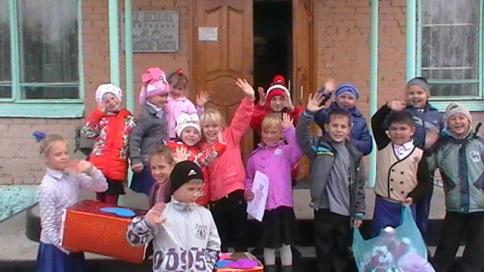 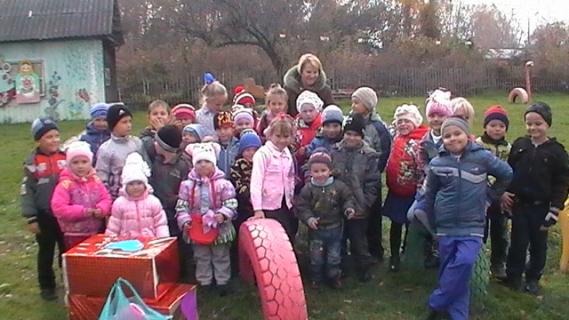 Как радостно нас встретили малыши!
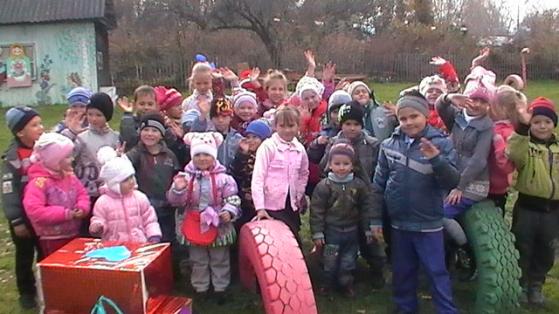 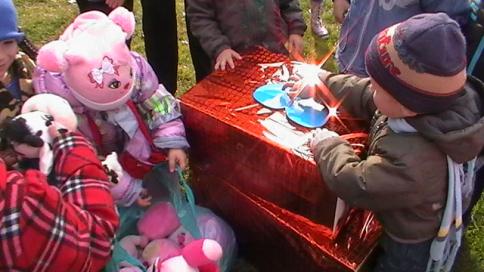 Мальчики и девочки с восторгом стали раскрывать пакеты и коробки.
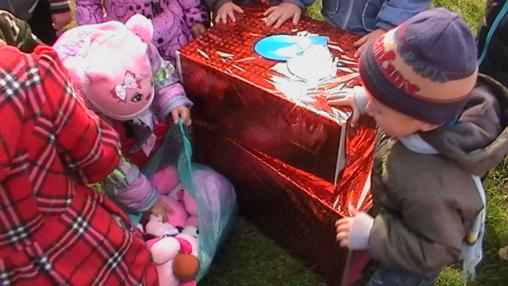 Мы сделали доброе дело для этих ребят!
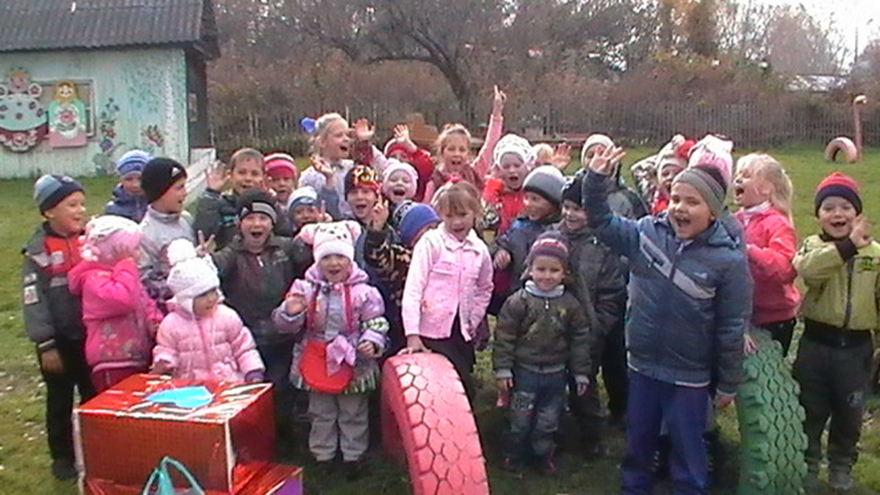 СПАСИБО ЗА ВНИМАНИЕ!